Credit Exposure Update
Credit Finance Sub Group
ERCOT Public
May 2023
Monthly Highlights March 2023 – April 2023
Market-wide average Total Potential Exposure (TPE) slightly increased from $1.07 billion in March 2023
       to $1.09 billion in April 2023
TPE increased slightly due to a higher TPES
Discretionary Collateral is defined as Secured Collateral in excess of TPE,CRR Locked ACL and DAM Exposure
Average Discretionary Collateral decreased from $3.31 billion in March 2023  to $3.09 billion in April 2023
The decrease in Discretionary Collateral is largely due to decrease in Secured Collateral
No unusual collateral call activity
2
TPE and Forward Adjustment Factors April 2022 -  April 2023
*TPE adjusted to exclude short pay entities eliminating data skew
3
TPE/Real-Time & Day-Ahead Daily Average Settlement Point Prices for HB_NORTH April 2022 -  April 2023
* TPE adjusted to exclude short pay entities eliminating data skew
4
Available Credit by Type Compared to Total Potential Exposure (TPE) Feb 2022- Feb 2023
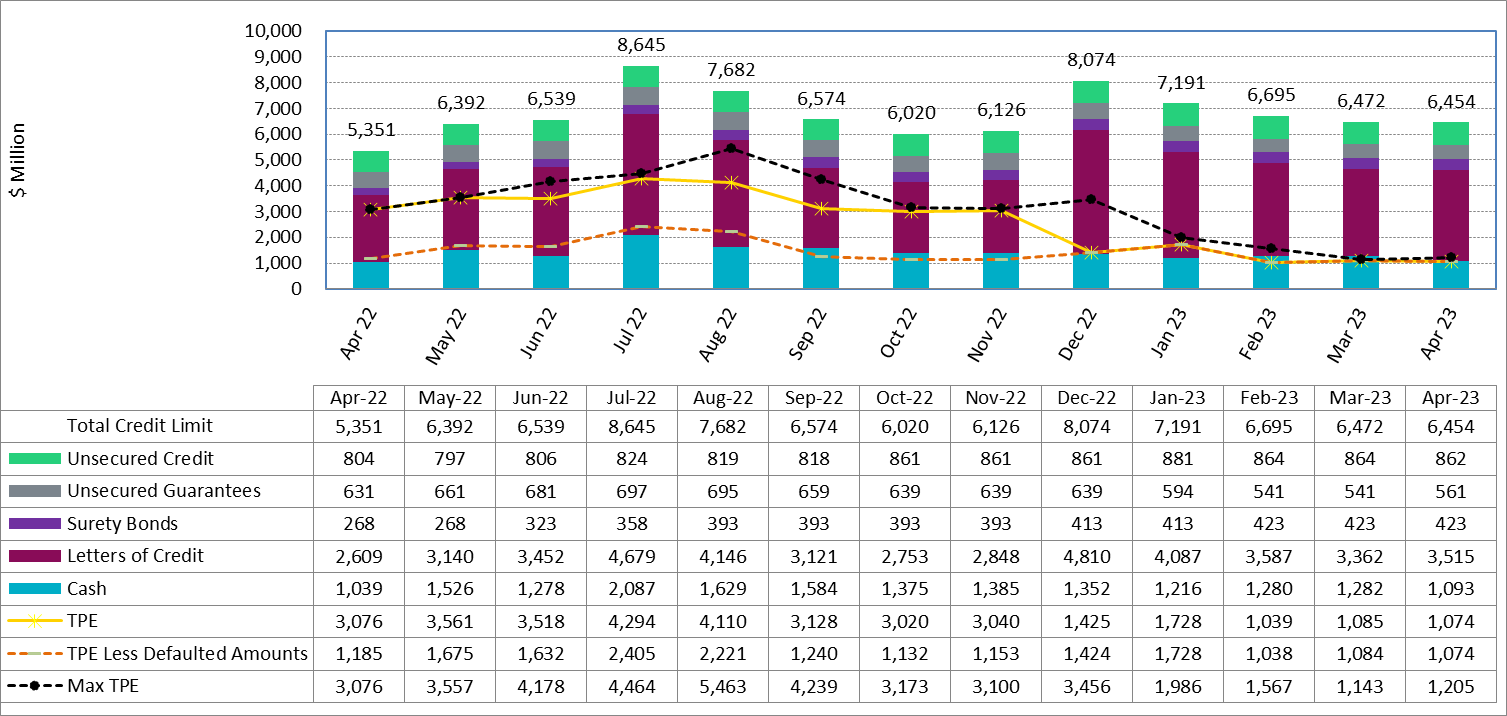 Numbers are as of month-end except for Max TPE
Max TPE is the highest TPE for the corresponding month
TPE less Defaulted Amounts: TPE – Short-Paid Invoices
5
Discretionary Collateral March 2023 - April 2023
6
TPE and Discretionary Collateral by Market Segment  -  April 2023*
Load and Generation entities accounted for the largest portion of discretionary collateral
*Discretionary collateral doesn’t include Unsecured Credit Limit or parent guarantees
7
Discretionary Collateral by Market Segment April 2021 - April 2023
* Discretionary Collateral adjusted to exclude short pay amounts eliminating data skew
8
TPEA Coverage of Settlements March 2022 -  March 2023
TPEA closely approximates actual/invoice exposure
TPEA adjusted to exclude short pay entities eliminating data skew
9
TPEA Coverage of Settlements March 2022 -  March 2023
*TPEA exceeds invoice exposure
*TPEA adjusted to exclude short pay entities eliminating data skew
10
TPEA Coverage of Settlements March 2022 -  March 2023
*TPEA generally exceeds invoice exposure
11
TPEA Coverage of Settlements March 2022 -  March 2023
Invoice exposure generally exceeds TPEA
TPEA adjusted to exclude short pay entities eliminating data skew
12
TPEA Coverage of Settlements March 2022 -  March 2023
* TPEA generally exceeds Invoice exposure
13
TPES Coverage of Settlements March 2022 -  March 2023
*TPES exceeds actual/invoice exposure
14
Questions
15